MITHI
PAGBA
Iloilo City April 4-5, 2013
CURRENT SET-UP
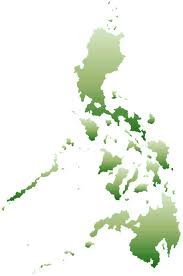 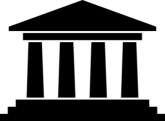 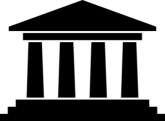 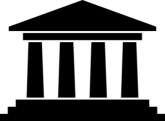 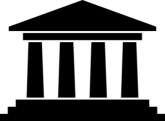 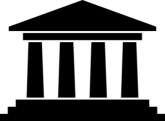 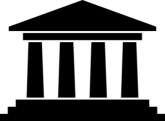 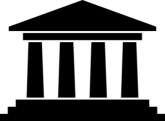 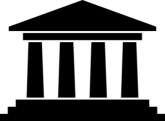 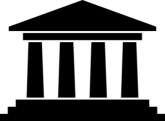 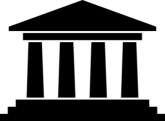 DIFFERENT SYSTEMS AND RESTRICTED-ACCESS DATABASES
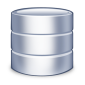 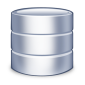 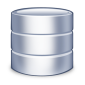 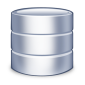 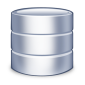 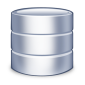 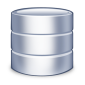 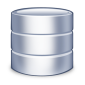 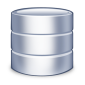 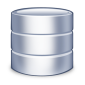 GOVERNMENT CULTURE OF TURF WARS
LACKING CONCEPT OF 
INTER-OPERABILITY AND 
INTER-AGENCY
ULTIMATE MITHIIN
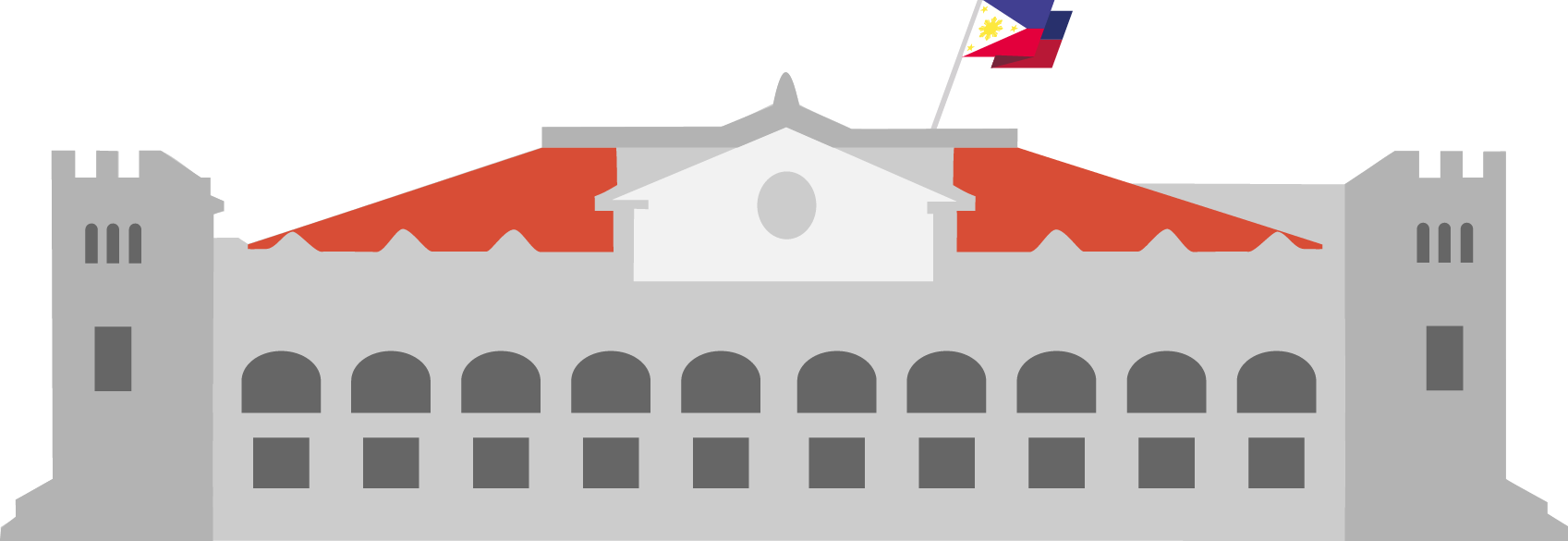 TO HARMONIZE ALL 
RESOURCES, PROGRAMS AND 
PROJECTS OF THE WHOLE GOVERNMENT
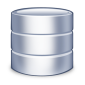 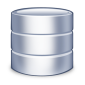 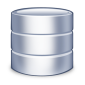 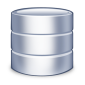 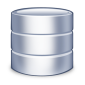 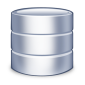 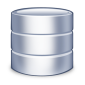 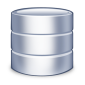 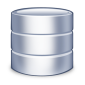 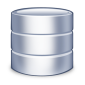 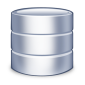 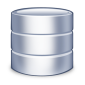 GOVERNMENT-WIDE
M
I
T
H
I
EDIUM-TERM
NFORMATION AND COMMUNICATIONS
ECHNOLOGY
ARMONIZATION
NITIATIVE
BACKGROUND AND RATIONALE:
MEDIUM-TERM INFORMATION AND COMMUNICATIONS
TECHNOLOGY (ICT) HARMONIZATION INITIATIVE
  MITHI is a process that will help the E-Gov Master Plan (EGMP) with a bottom-up perspective of their ICT needs, which shall then be "harmonized" for inclusion into the EGMP.
GOVERNMENT INFORMATION SYSTEMS PLAN
 Issued through EO 265 on July, 2000 
Framework and guide for computerization of 
   key frontline and common services and
   operations of the government
FINAL OUTPUT:
Updated E-GOVERNMENT
MASTER PLAN
GISP
MITHI
GOVERNMENT INFORMATION 
SYSTEMS PLAN
E-GOVERNMENT MASTER PLAN 
  Singular authoritative strategic blue print 
   for Philippine E-Governance.
  Currently being formulated by DOST-ICTO; 
    intended to update the GISP.
EGMP
MITHIIN:
To ensure the coherence of ICT programs and projects of the Government and its consistency with the five (5) Key Result Areas (KRA) of the Administration as laid out in EO no. 43 and the Philippine Development Plan 2011-2016.
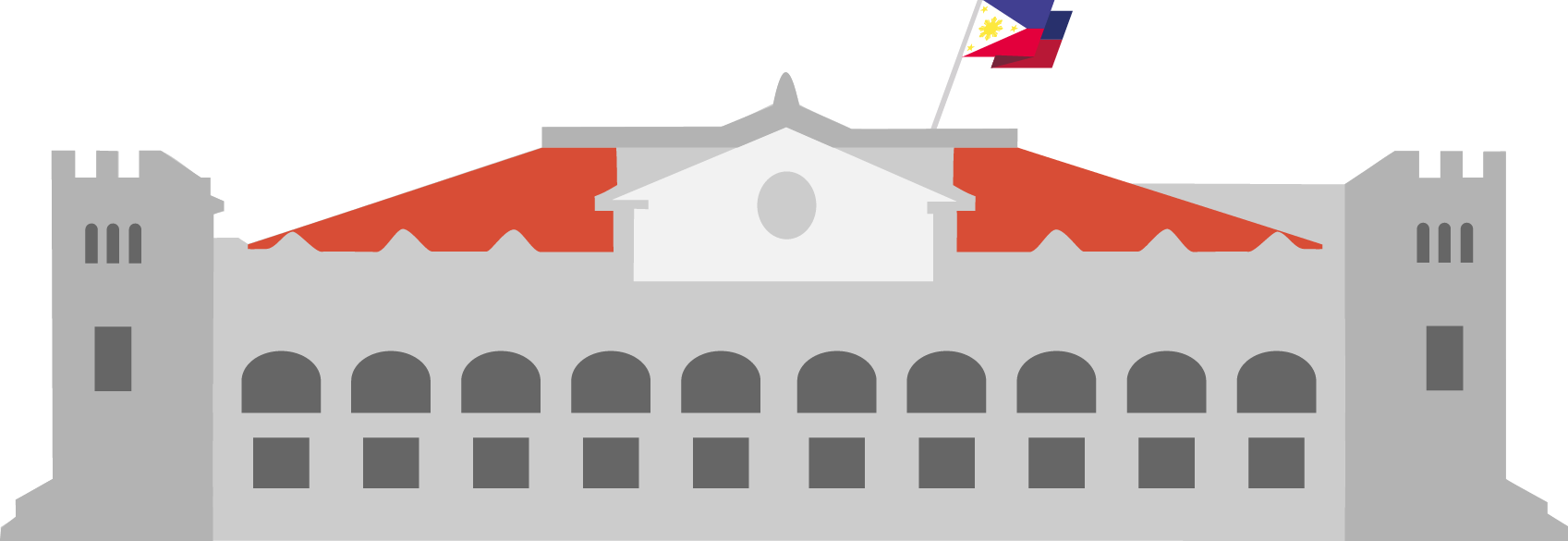 To ensure a systematic process for the planning, budgeting, implementation, monitoring, and evaluation of 
government-wide ICT projects.
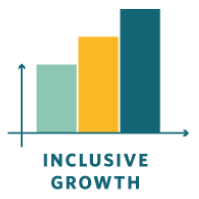 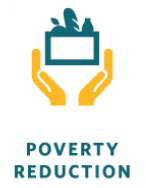 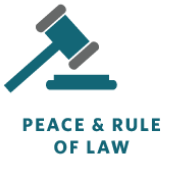 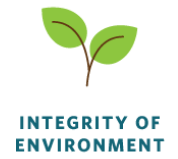 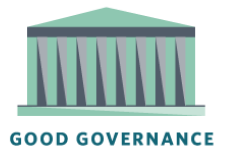 BENEFITS OF MITHI:
Coordinated ICT Programs and Projects
Enable bureaucracy to take advantage of:
VARIOUS SYNERGIES
ECONOMIES OF SCALE
IMPROVE THE PHILIPPINES’ GLOBAL 
COMPETITIVENESS RANKING
LEAD AGENCIES:
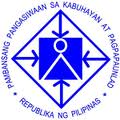 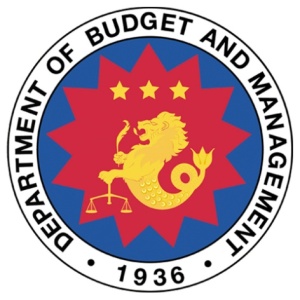 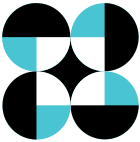 ADVISORY MEMBERS:
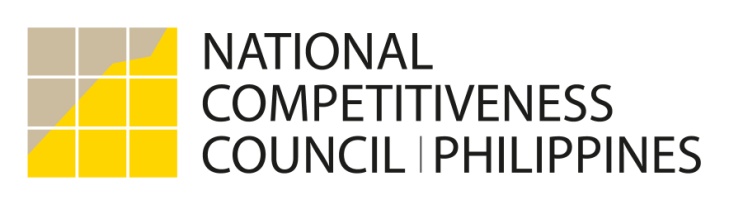 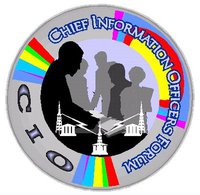 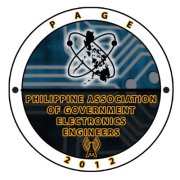 PARTICIPATING AGENCIES:
Comprised of all Departments, Agencies, State Universities And Colleges (SUCs), Government-owned Or-Controlled Corporations (GOCCs), The Congress, And Constitutional Fiscal Autonomy Group (CFAG).
MITHI PROCESS
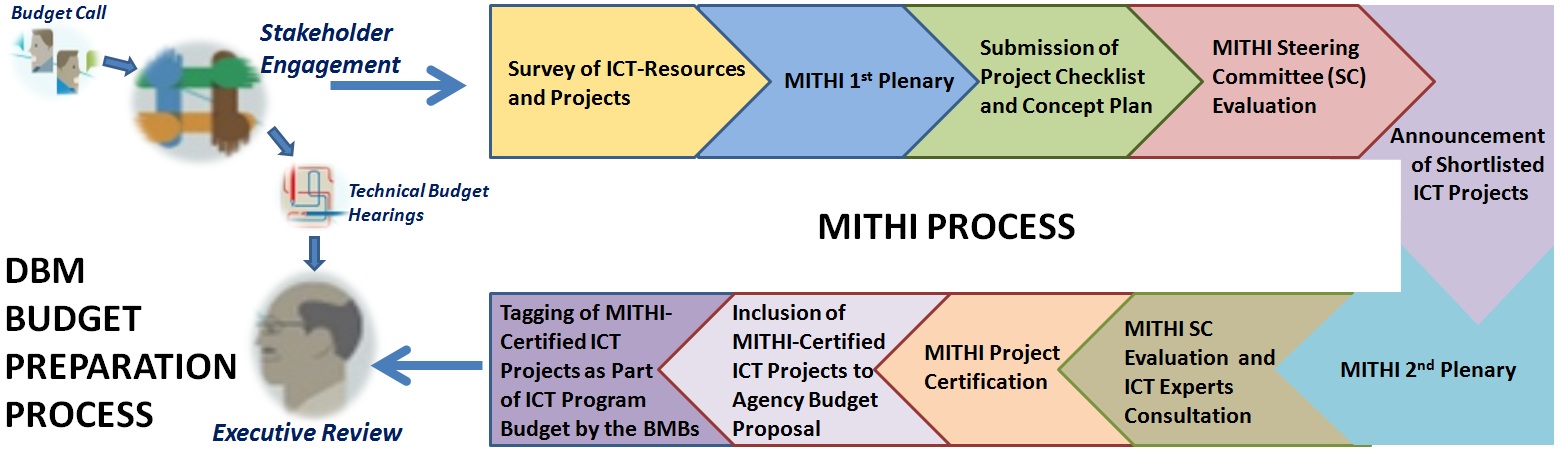 eGov Fund
Digital Empowerment Fund
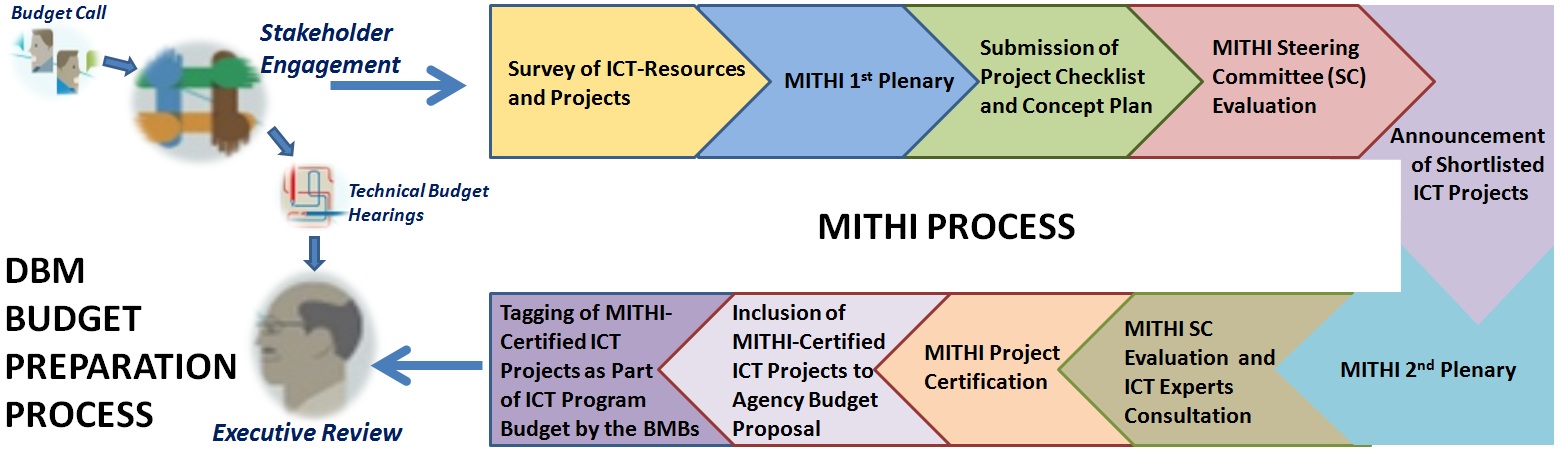 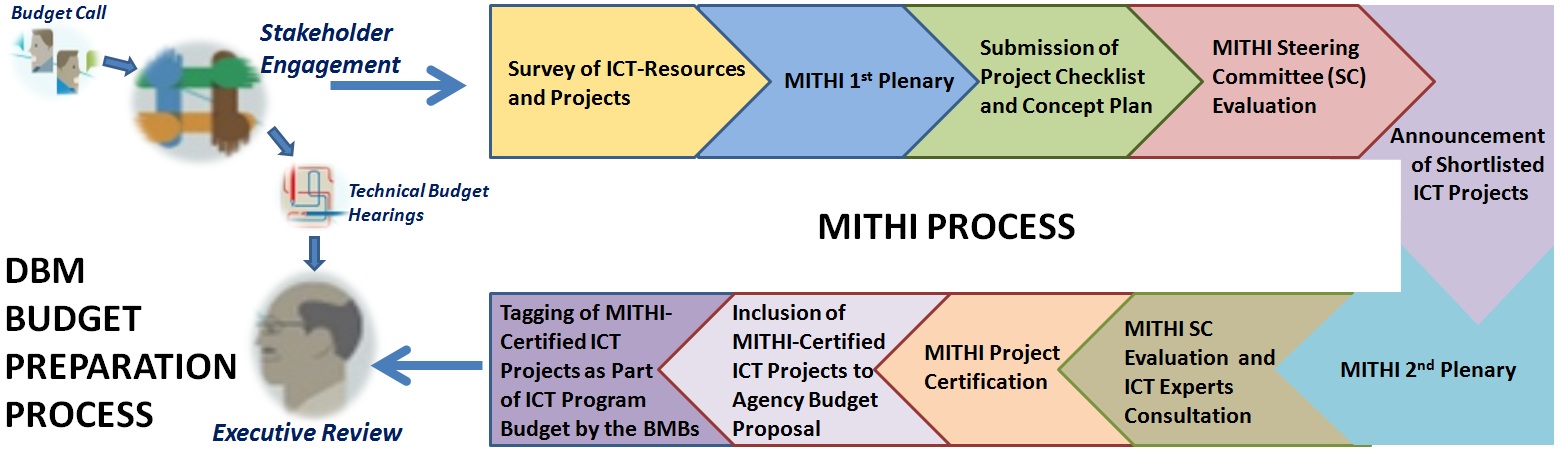 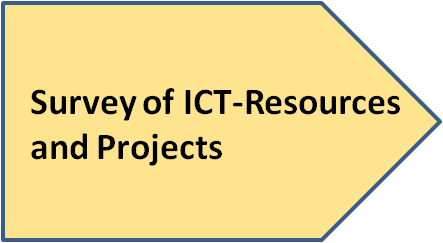 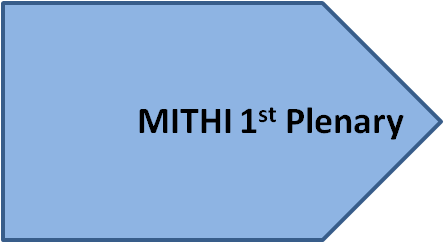 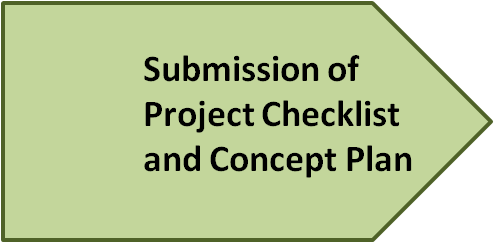 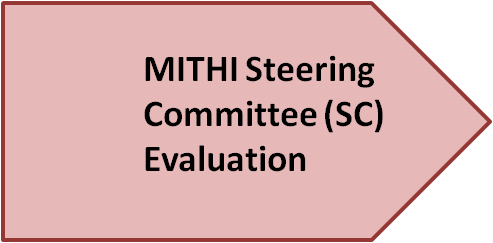 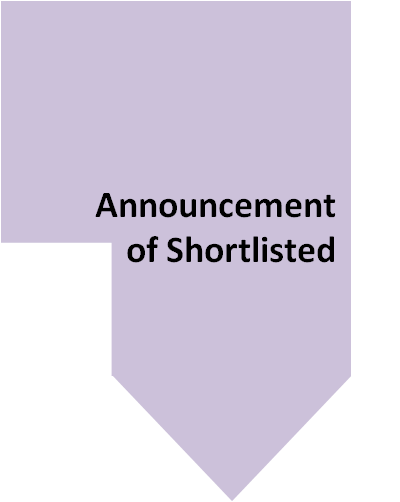 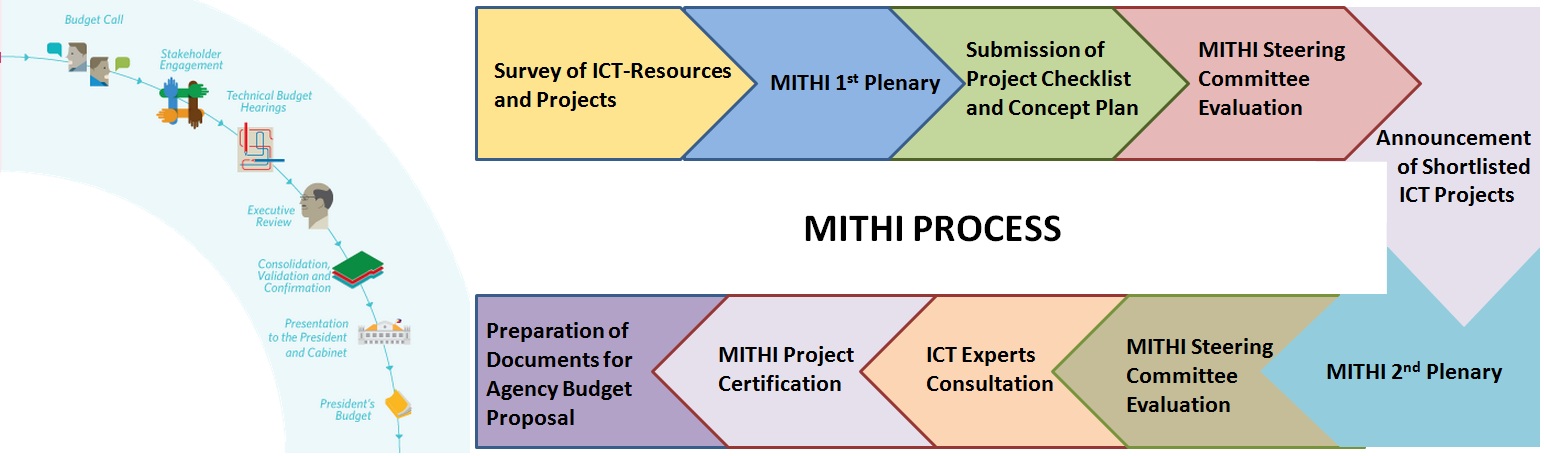 Stakeholder
Engagement
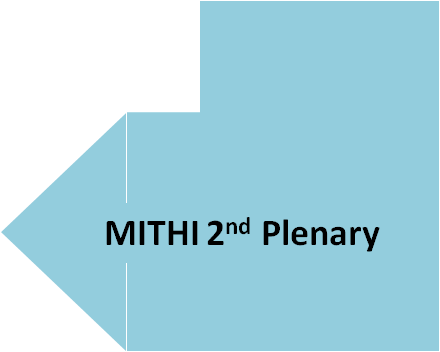 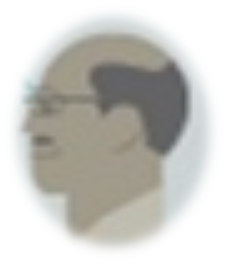 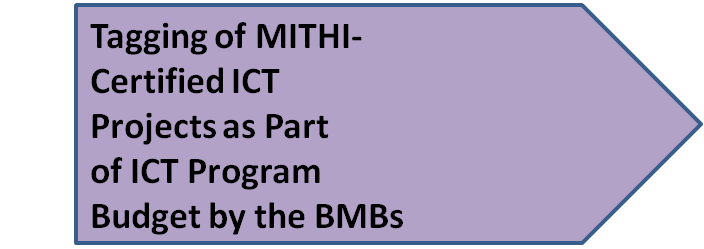 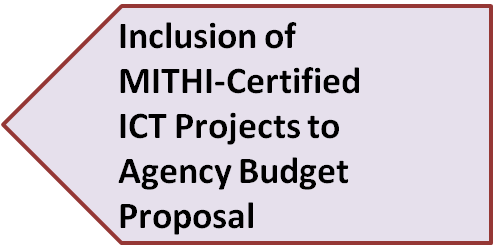 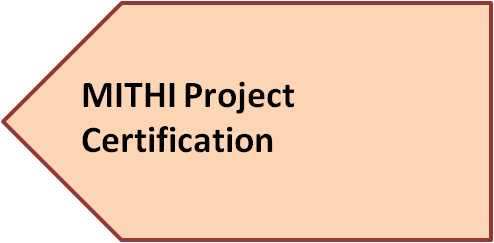 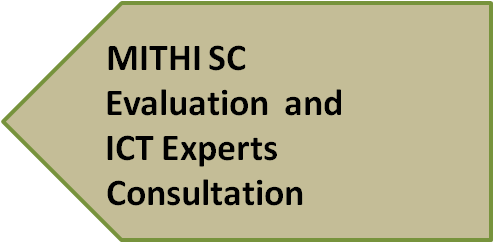 eGov Fund
Digital Empowerment Fund
Stakeholder Engagement
MITHI process will happen during the Stakeholder Engagement Phase of the Budget Process. MITHI seeks the participation of civil society organizations (CSOs) and IT associations so that a multi-sectoral technical evaluation of ICT-related resources, programs and projects can be done as departments, agencies and government-owned or controlled corporations craft their agency budget proposals (e.g. BP 202, 203).
MITHI SEEKS TO INSTILL
MITHI hopes to restore faith in the System – a harmonized system, brought about by a coordinated sharing of information and resources.
MITHI SEEKS TO INSTITUTIONALIZE
COMMITMENT
TEAMWORK
The Government
Civil Society Organizations
IT Associations
Private Sector Representatives
Thank You!